ប្រមាណវិធីបូក (+)
４
９
10 11 12 13
1…9, 10, 11, 12, 13
🡪 13
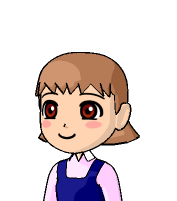 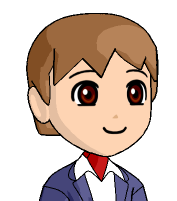 ①
９　＋　４
②　តោះយើងគណនា!
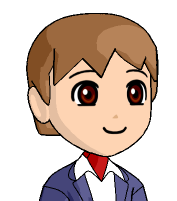 ９＋１　　　　　１０
４ー－－＞　１　+　３
９+　１=１０
１０＋３
１３
９　＋　４　＝
9 + 4
1
3
= 13
10
+  3
ដូចនេះ, 9+4 = 13
８＋３
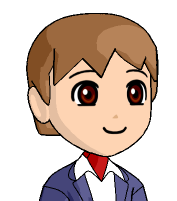 ８  ?? １０
３🡪　２  　１
８+２🡪１０
8+2　　　　10+１
１１
８　＋　３　＝
8 + 3
2
1
= 11
10
+  1
ដូចនេះ, 8+3 = 11